Información socioprofesional
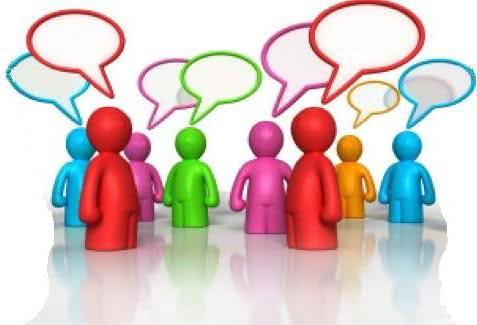 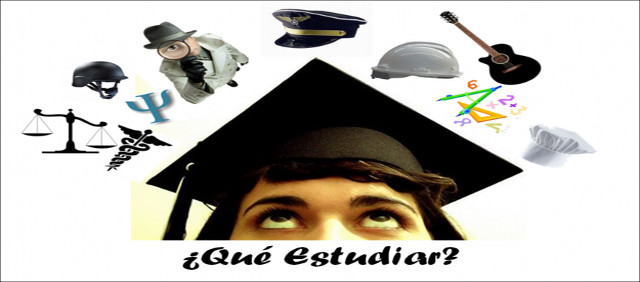 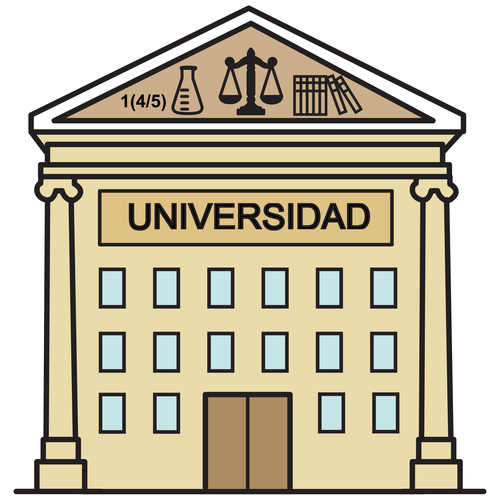 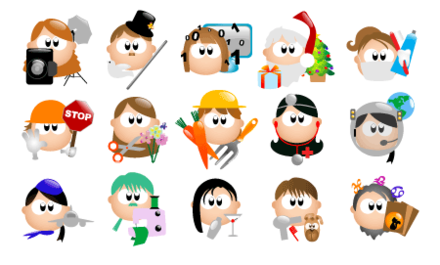